МКДОУ – детский сад «Березка»
Планирование НОД, 
инновационные подходы 
к планированию
Воспитатель: Утрясова С.А.
с. Рыбное, 2014 год
«Работать по-старому нельзя,
 поэтому мы начинаем 
новое дело, которое
 принесет пользу детям и 
позволит нам самим работать
 творчески,
 делать открытия, 
а значит - расти в личностном
 и профессиональном планах!»
Содержание образовательной деятельности
5 образовательных областей:
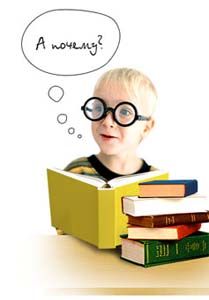 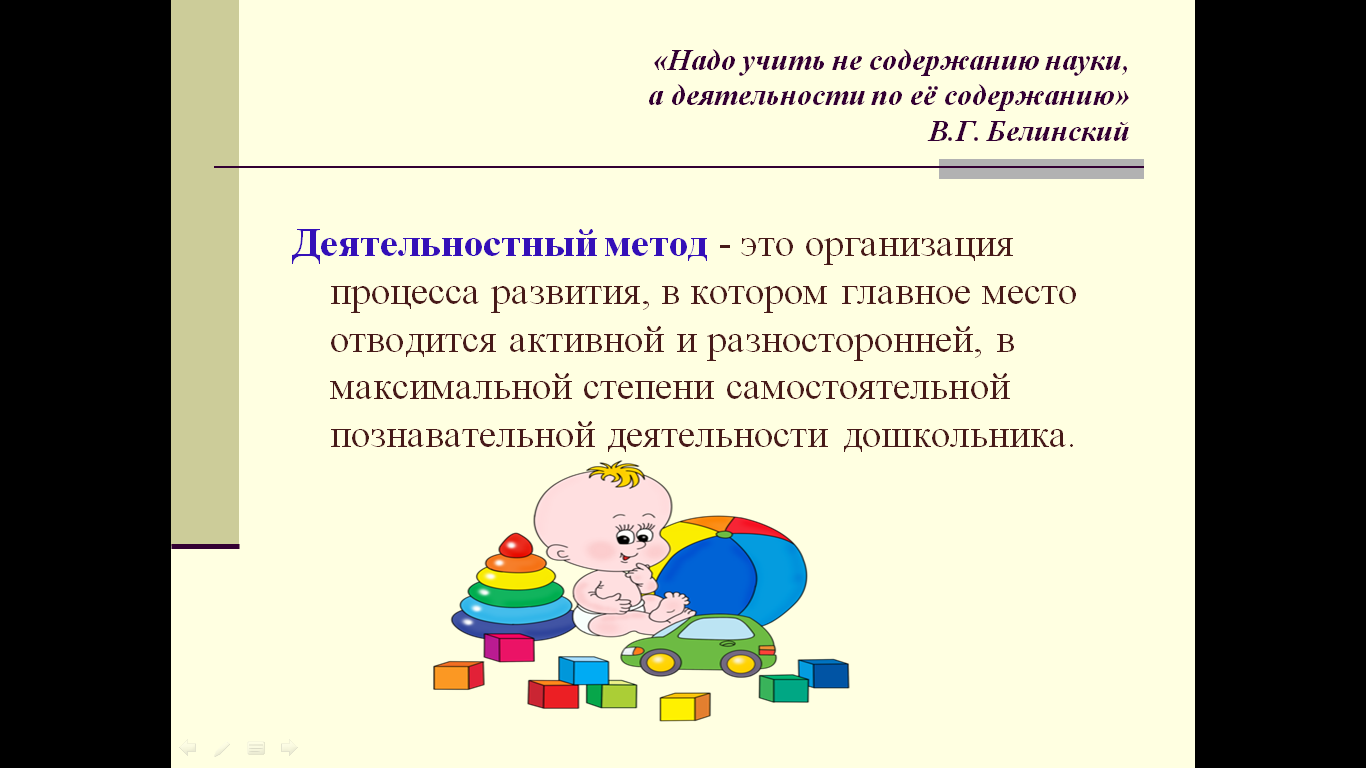 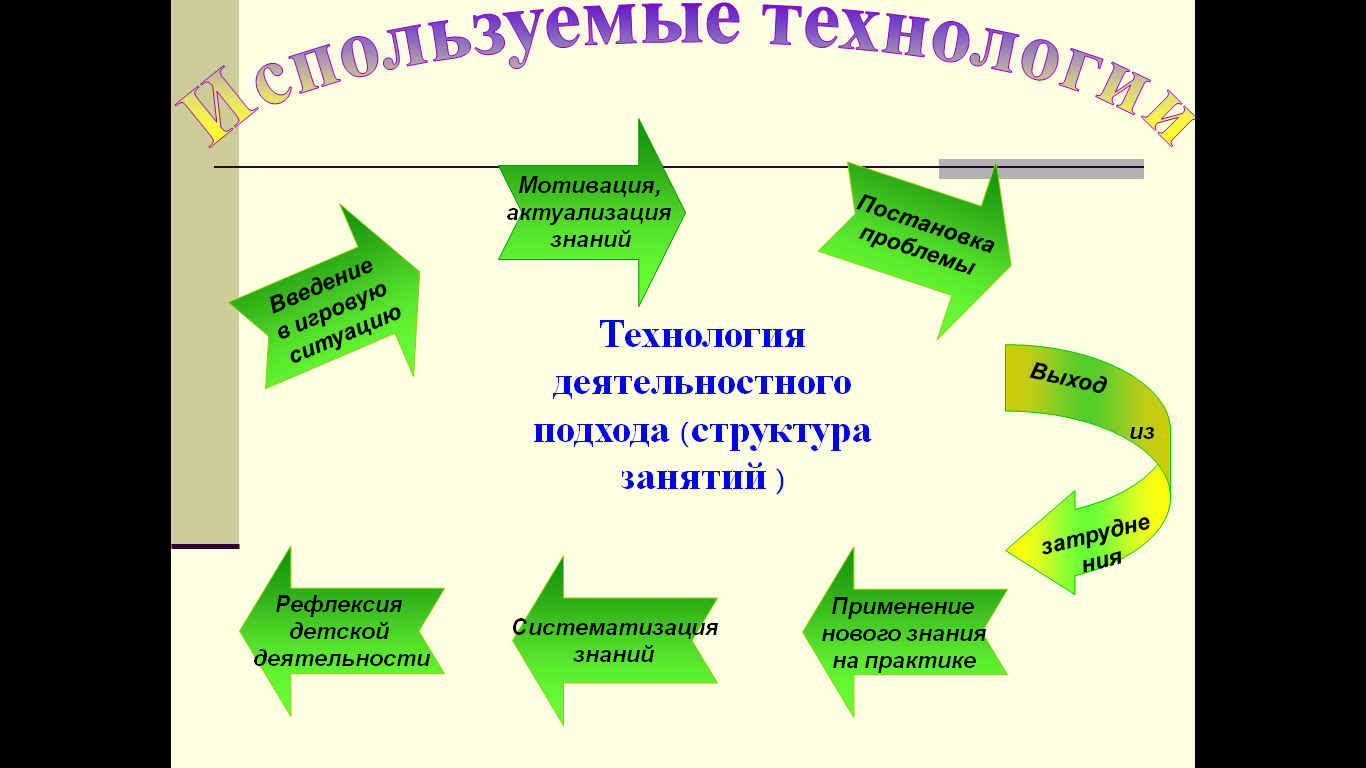 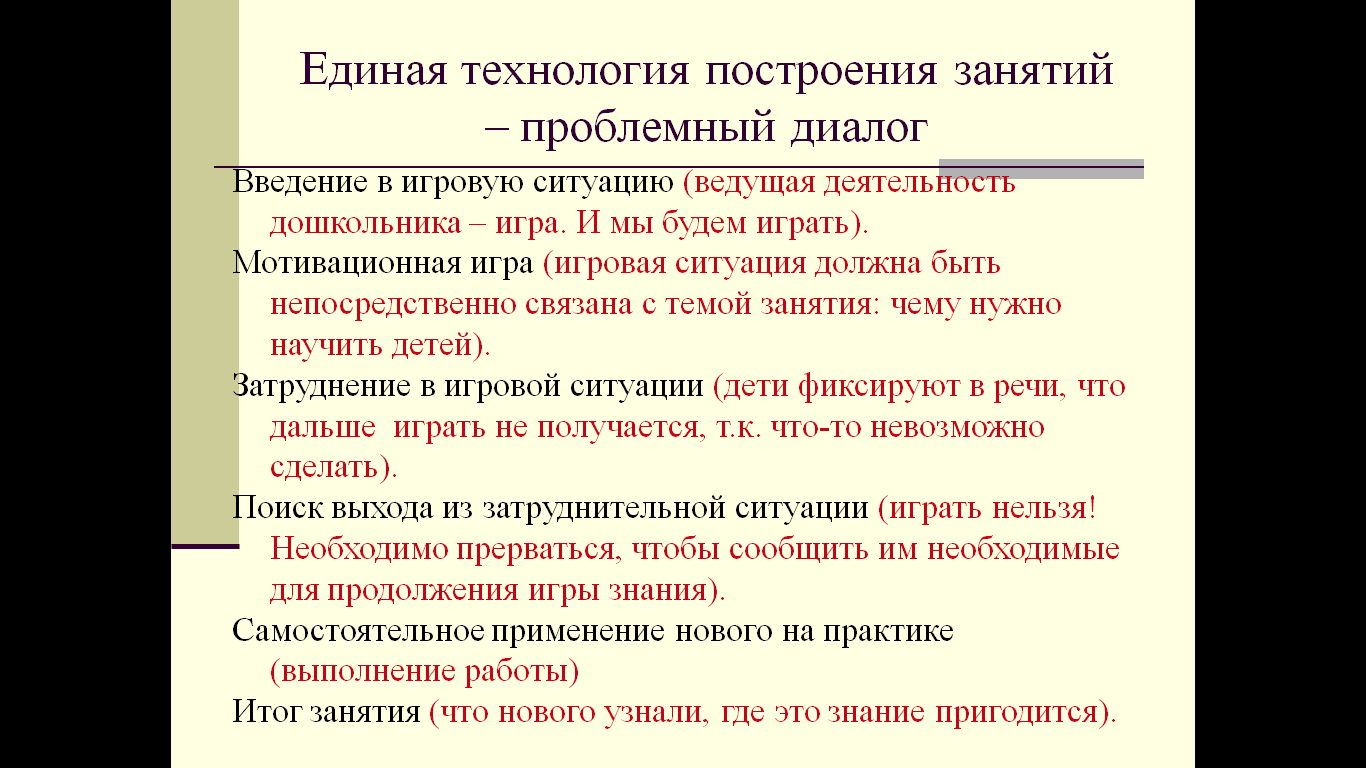 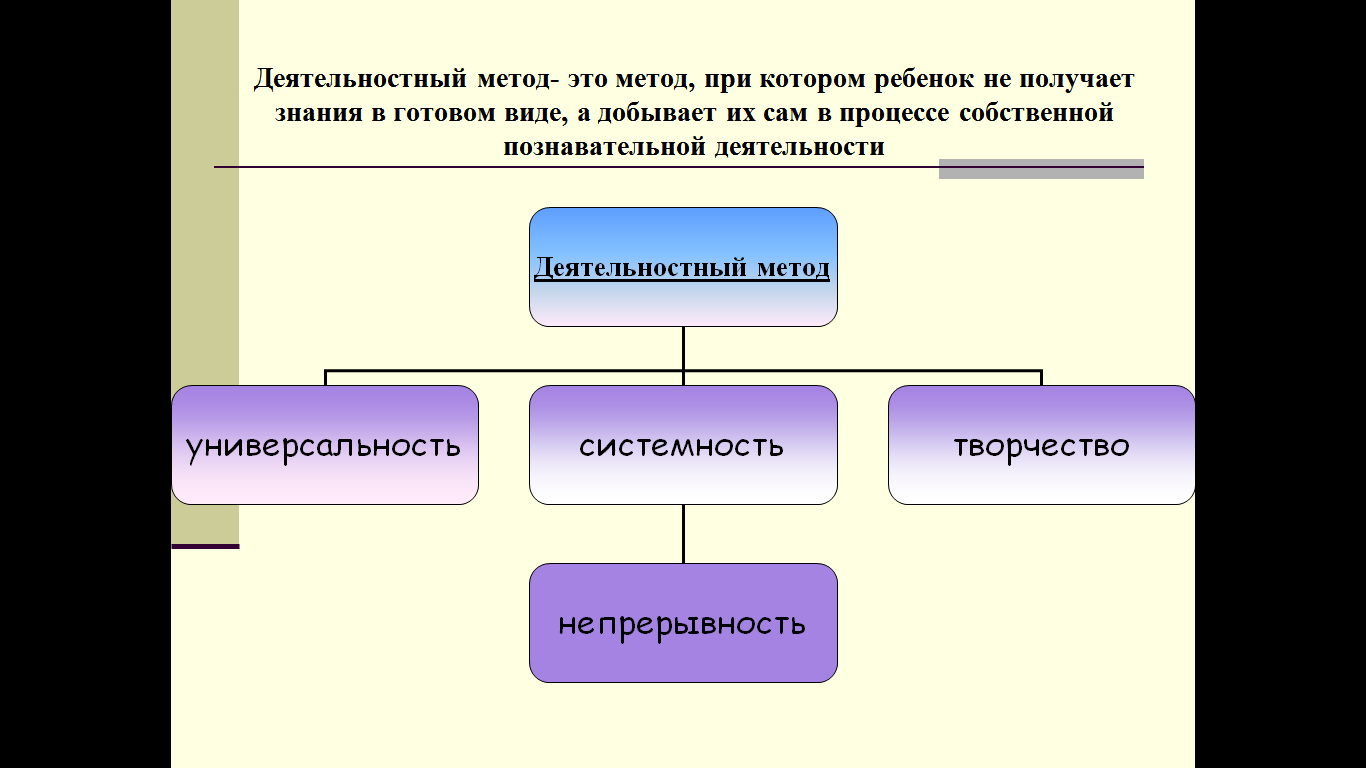 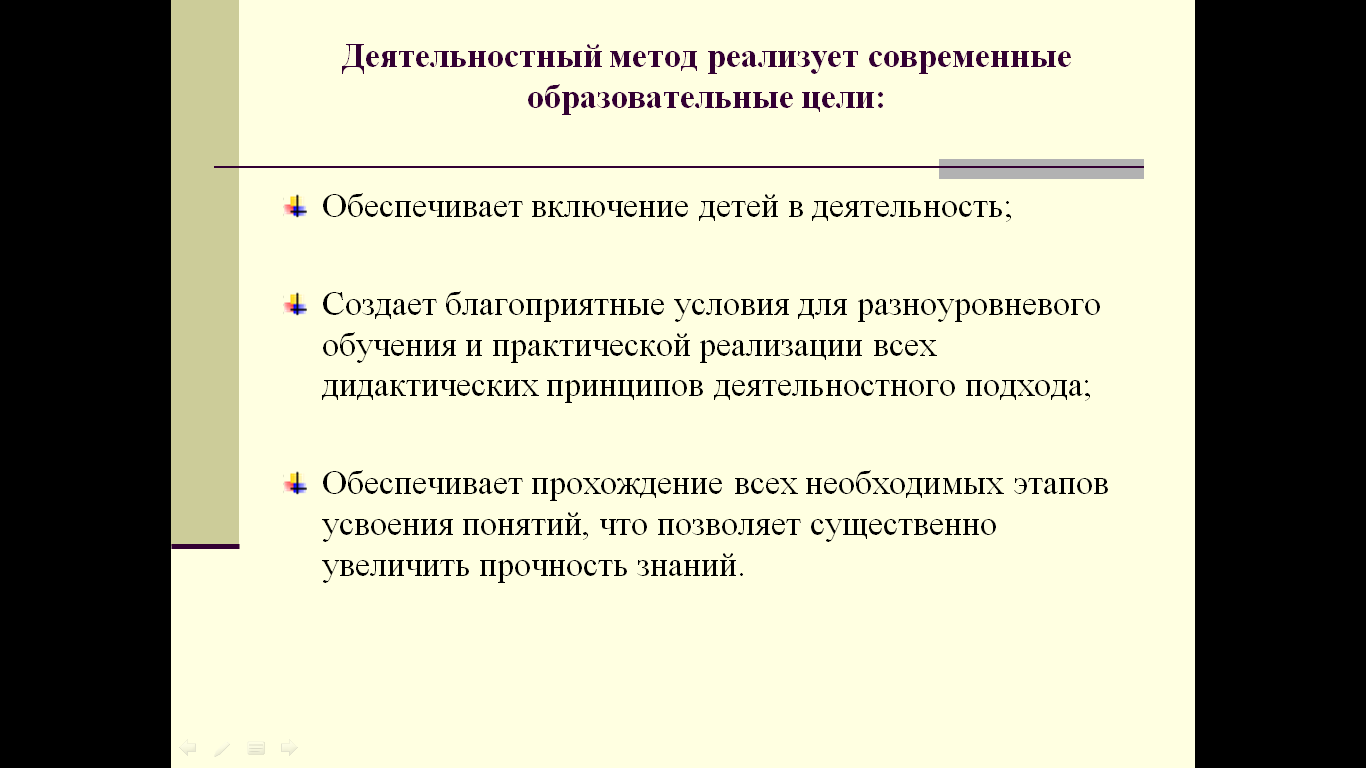 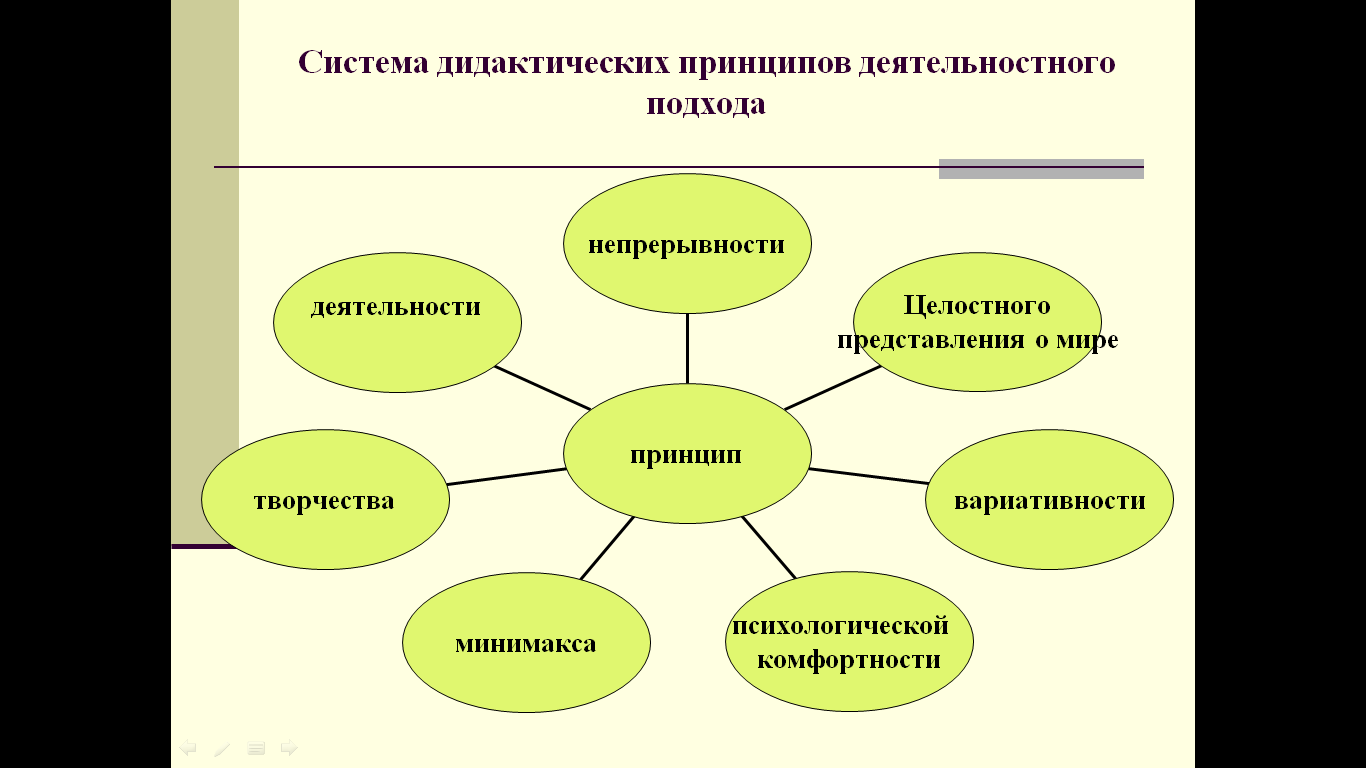 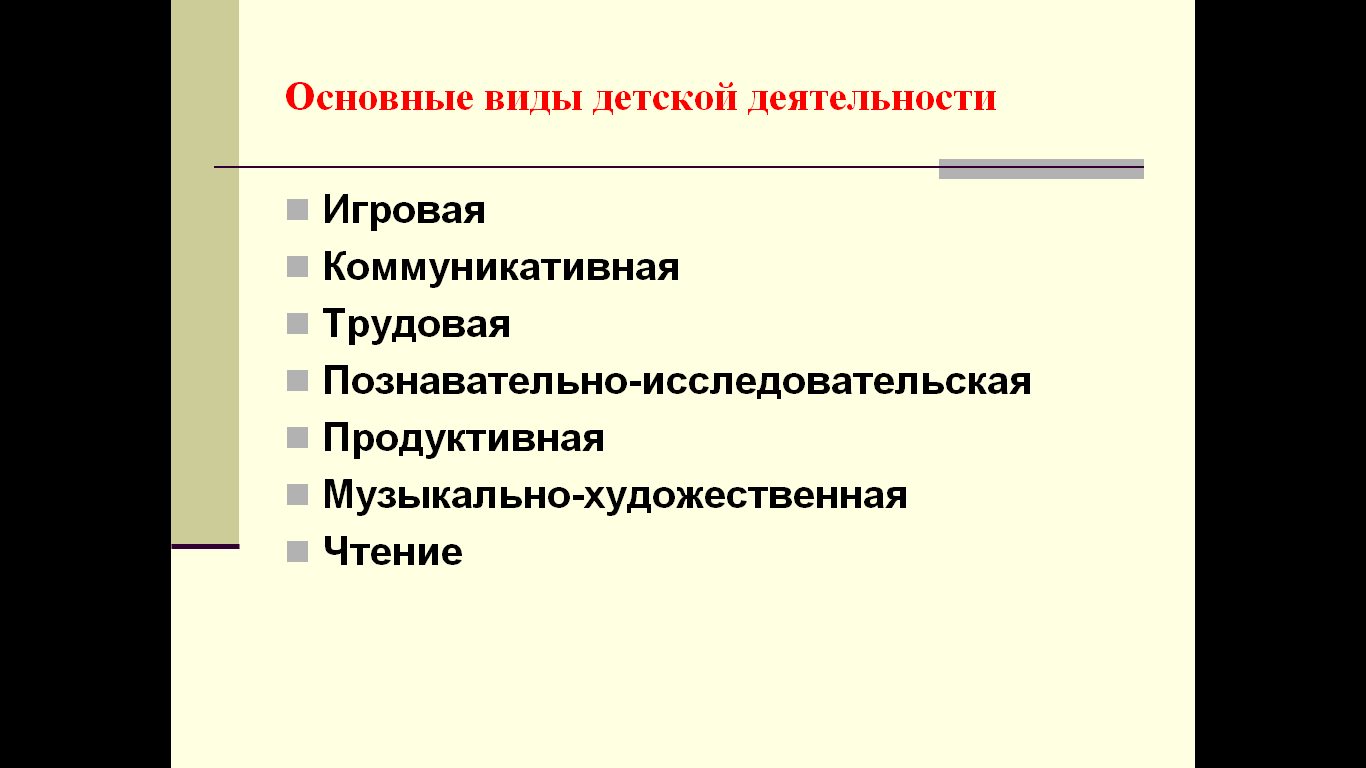 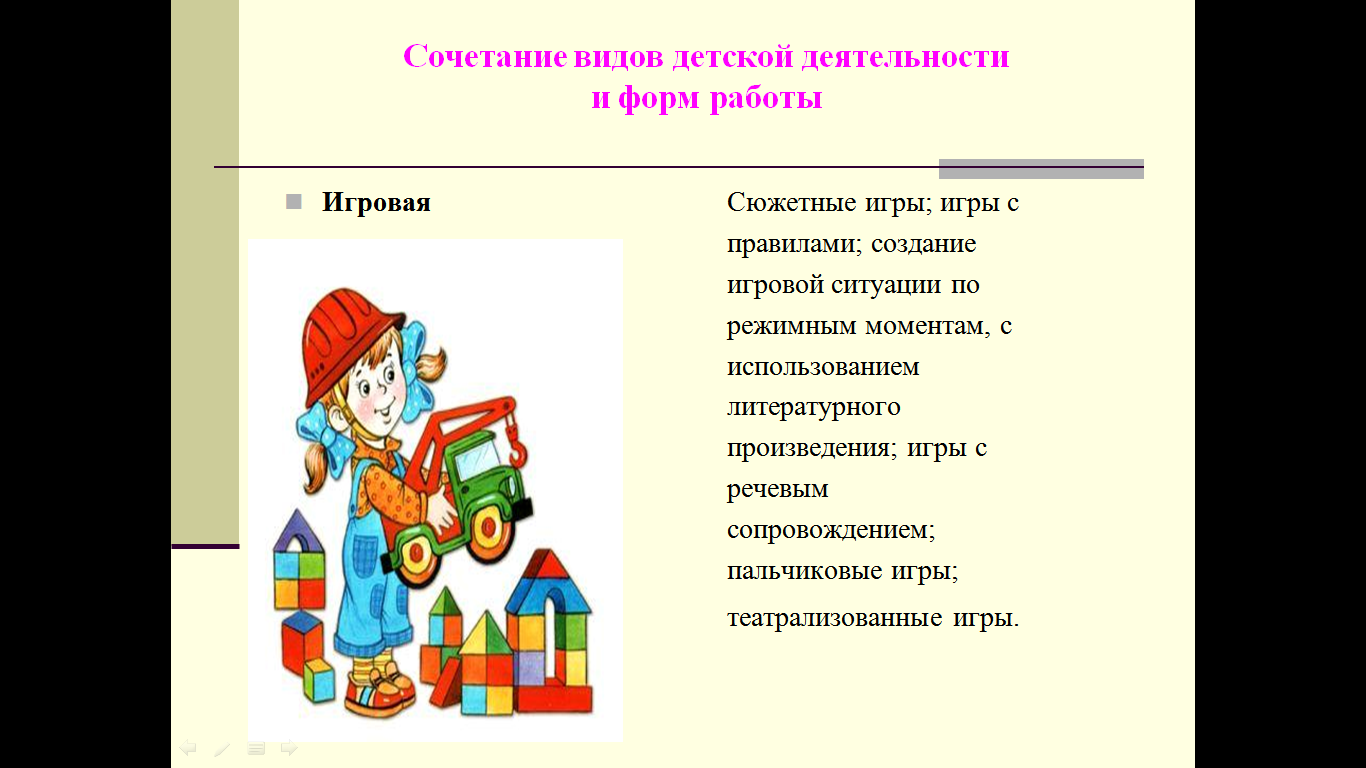 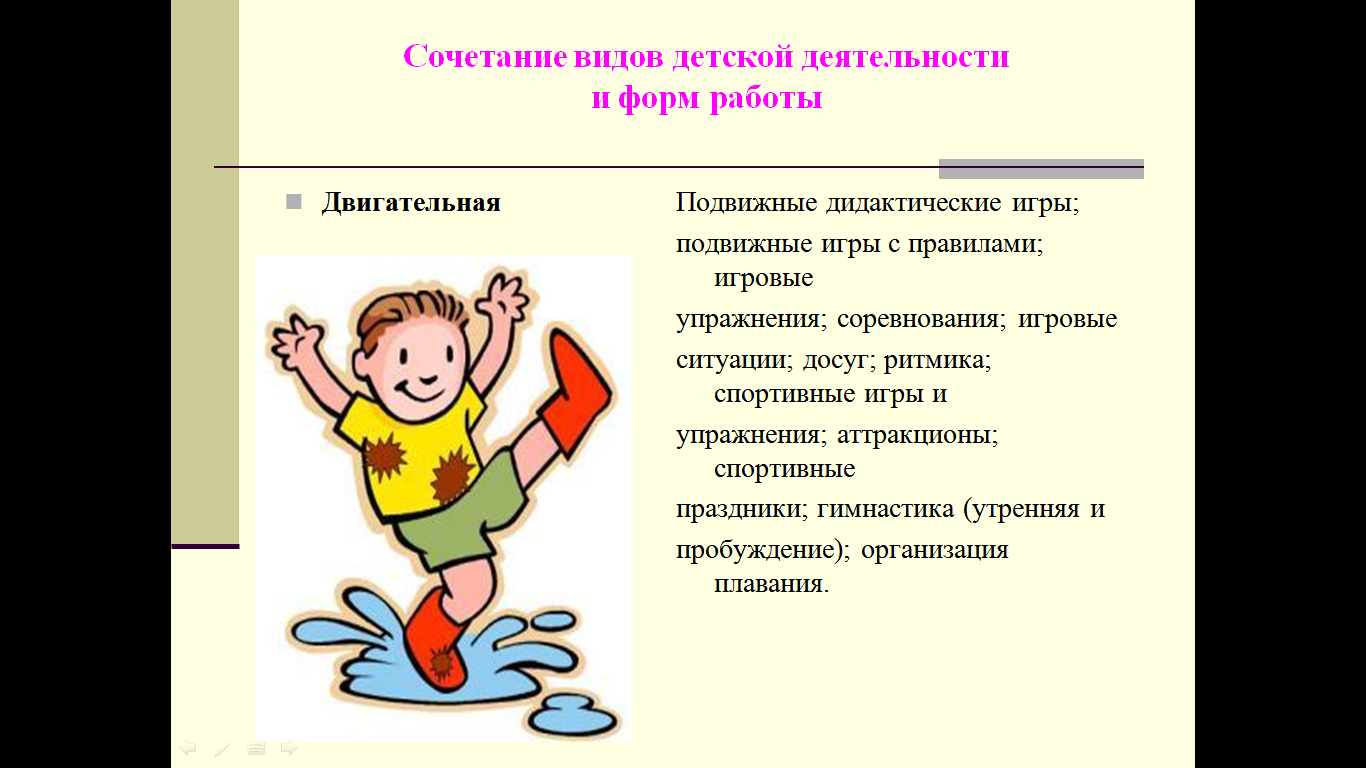 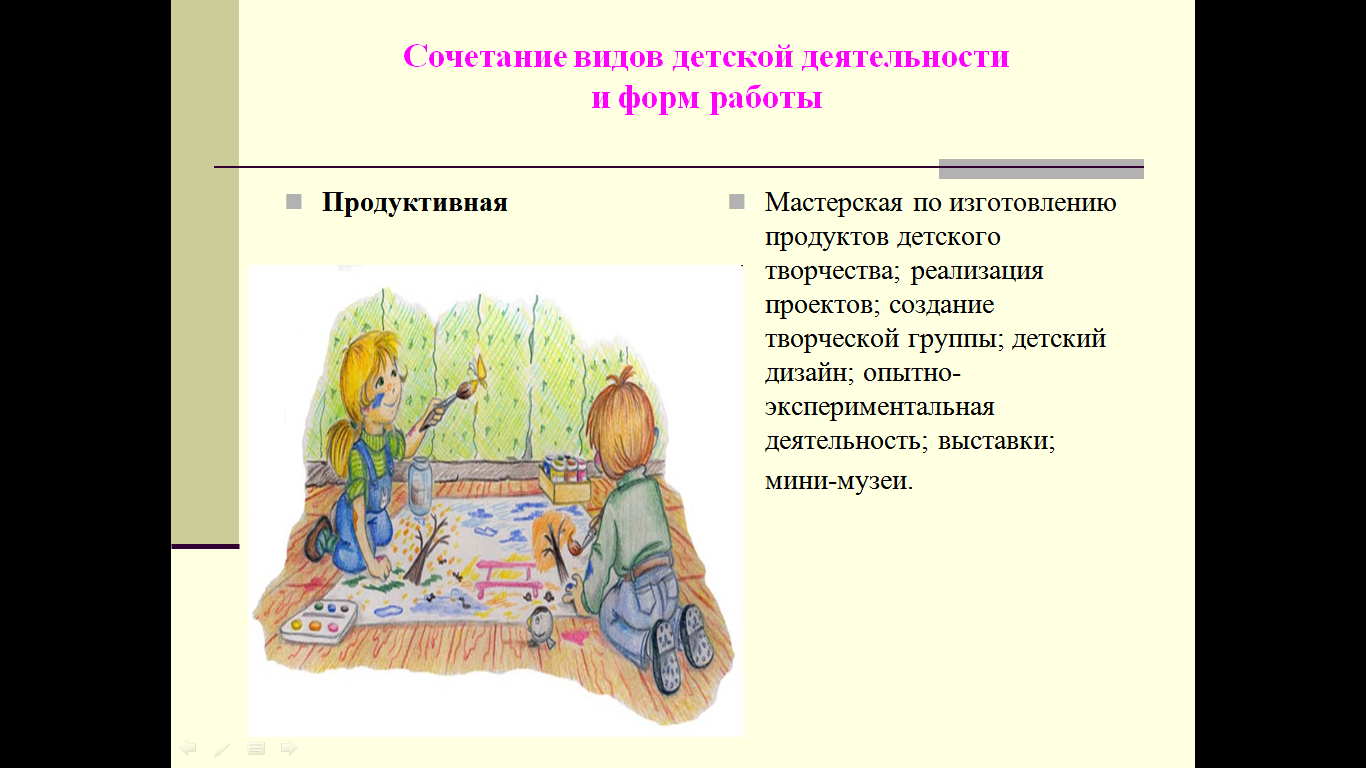 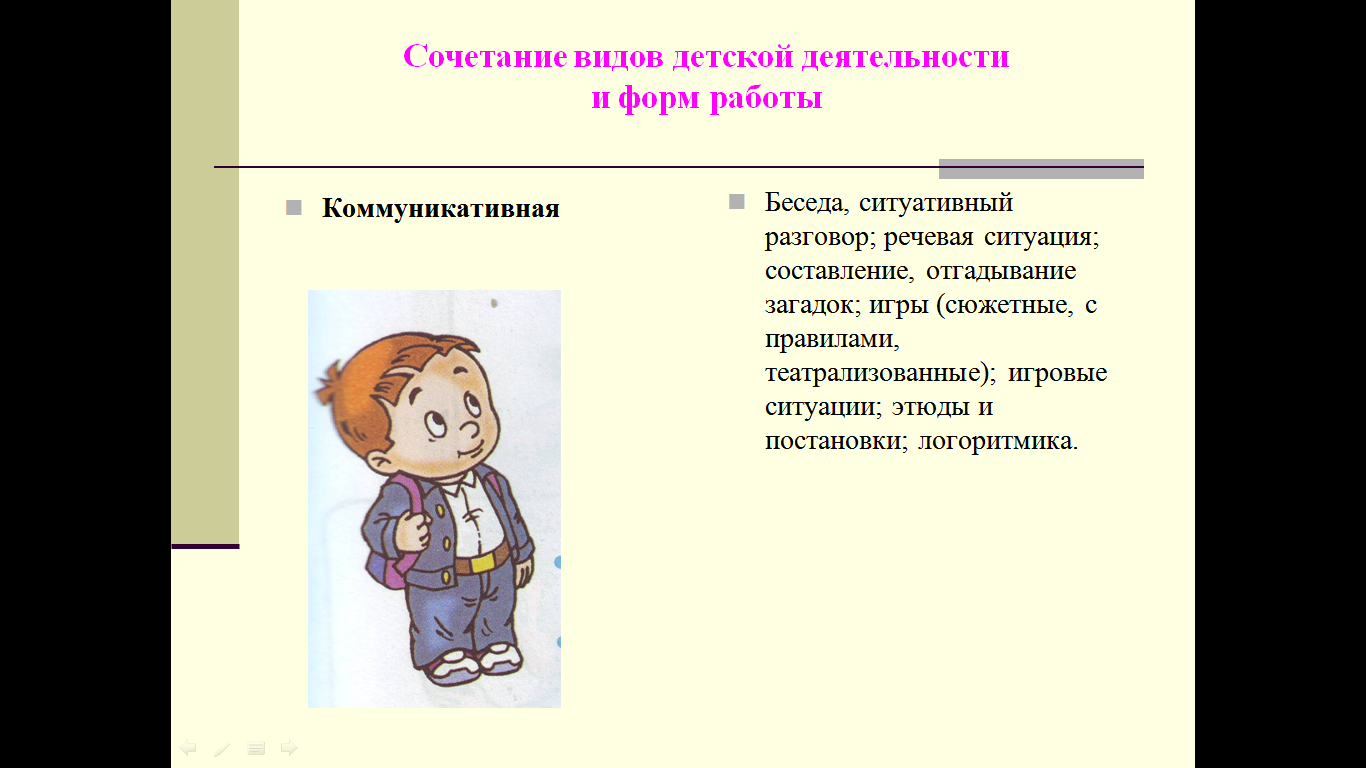 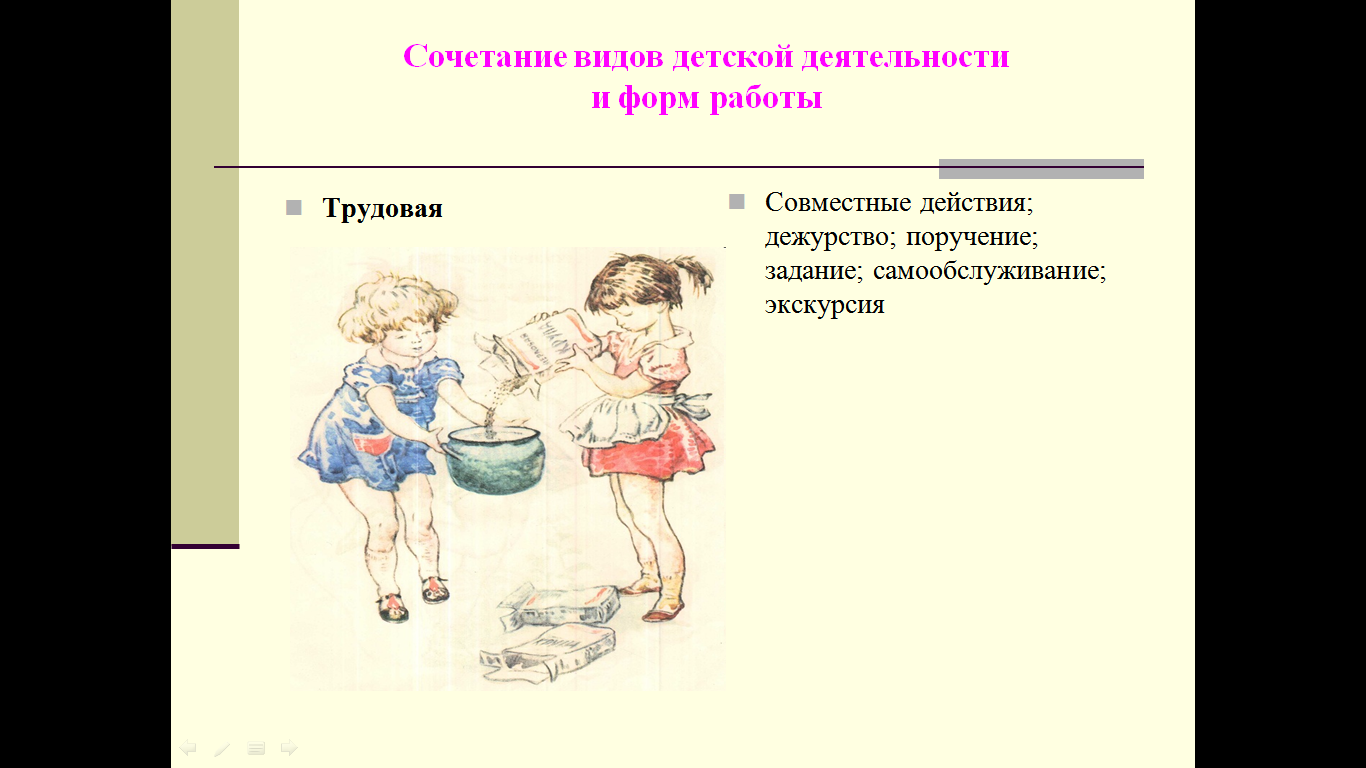 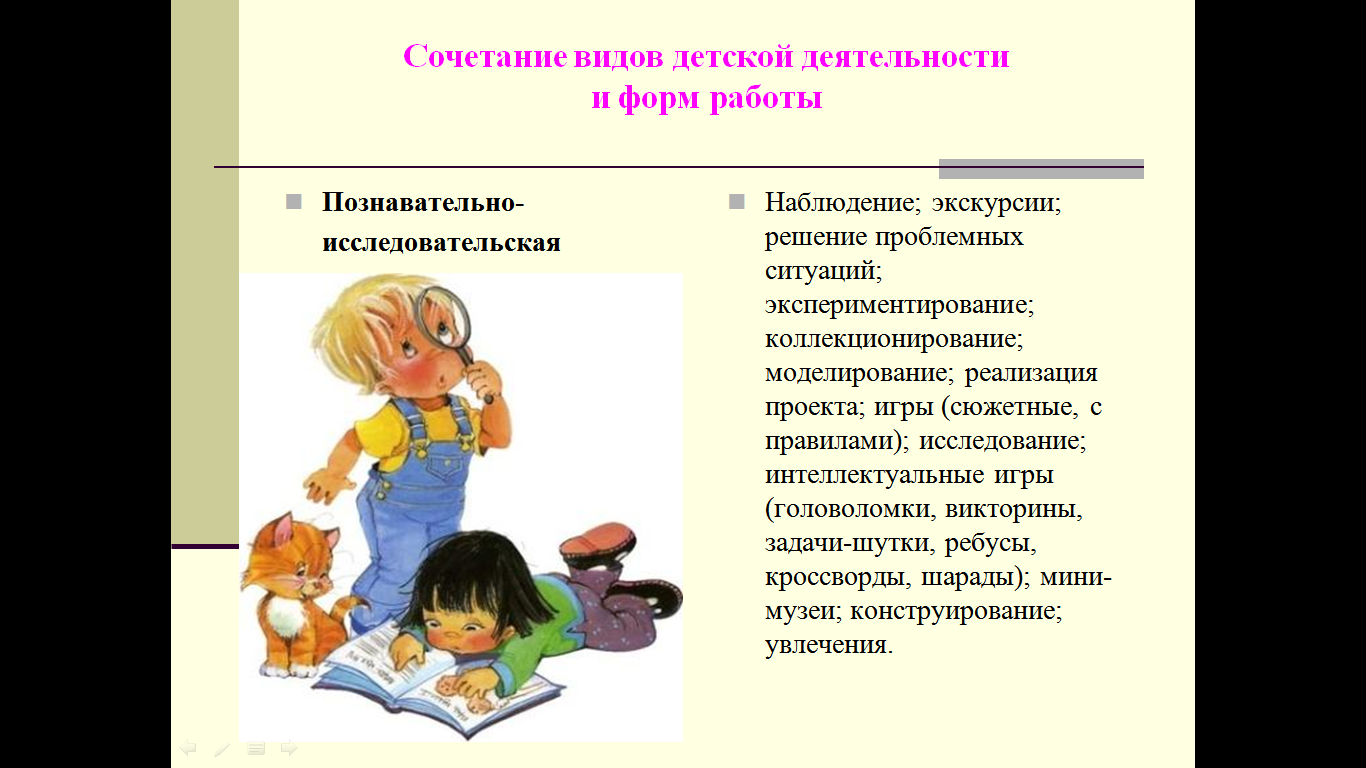 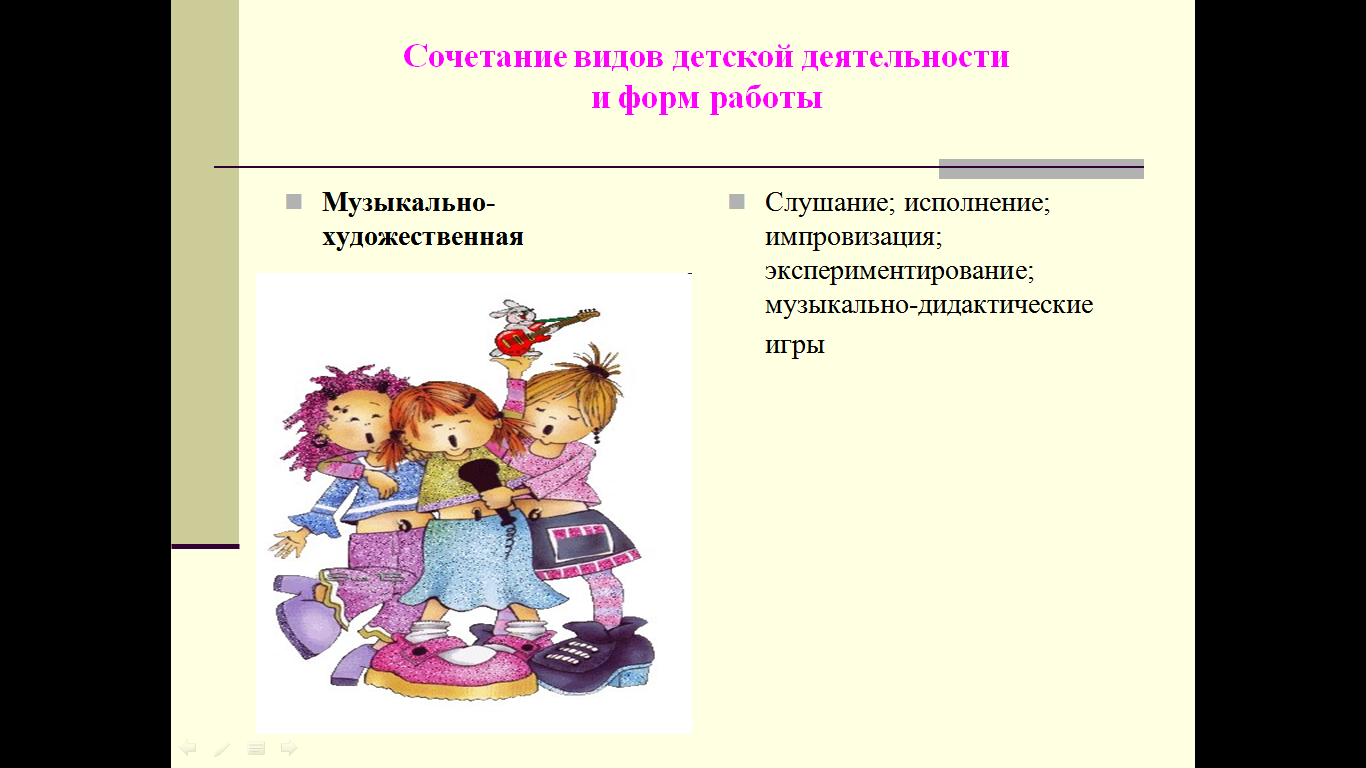 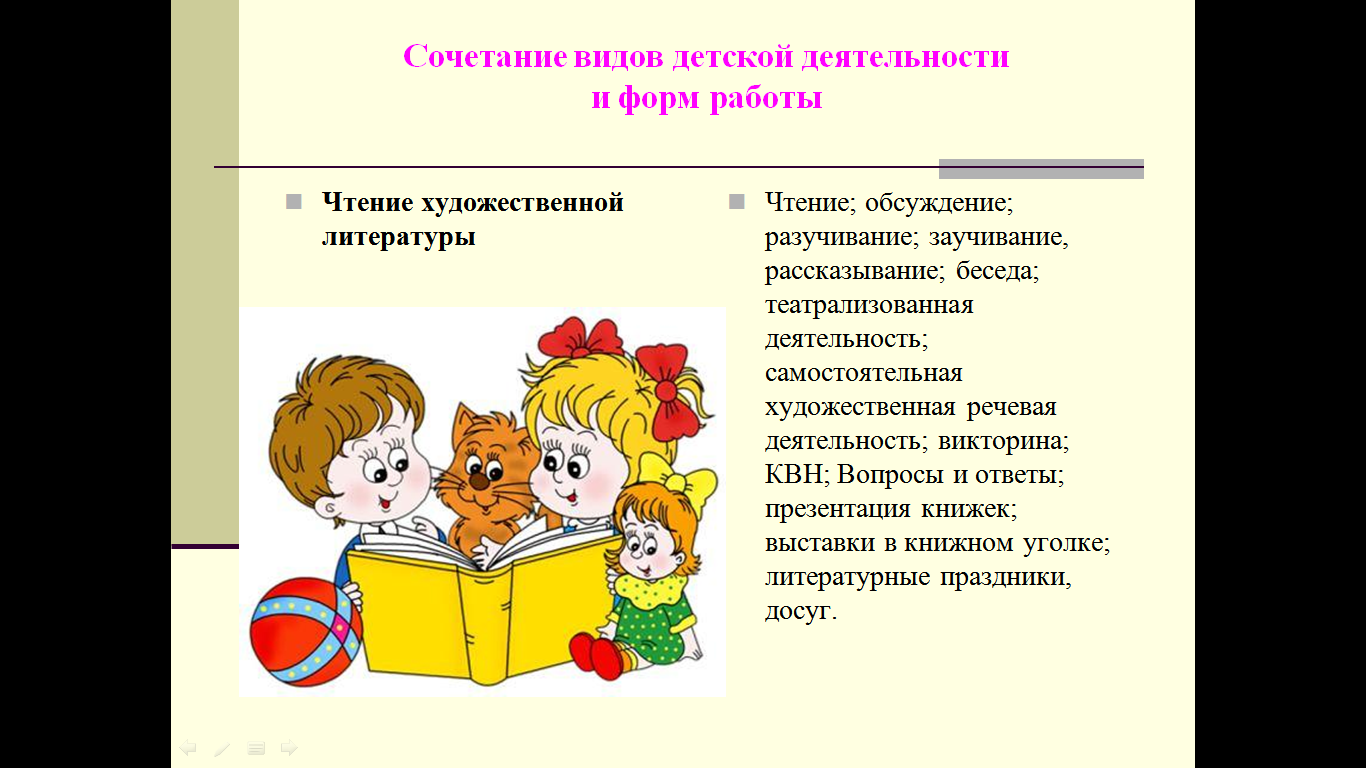 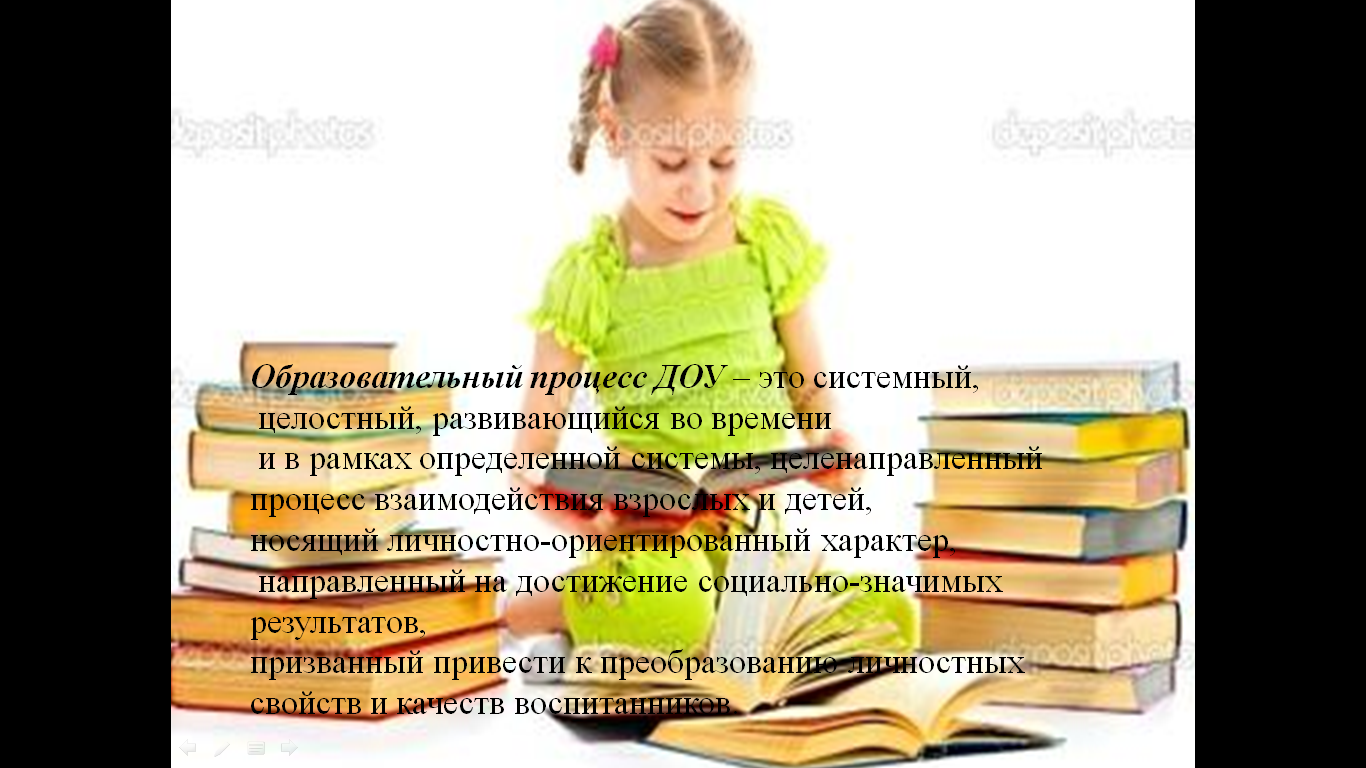 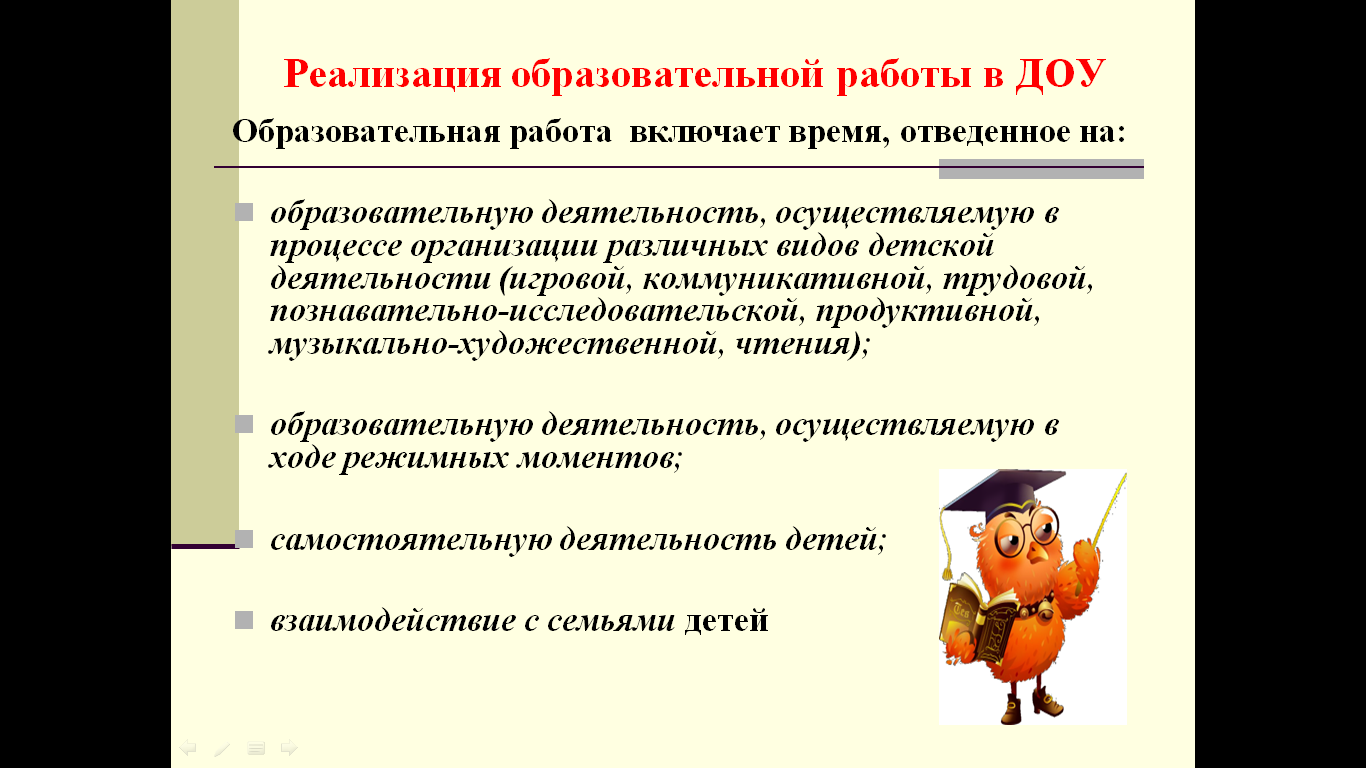 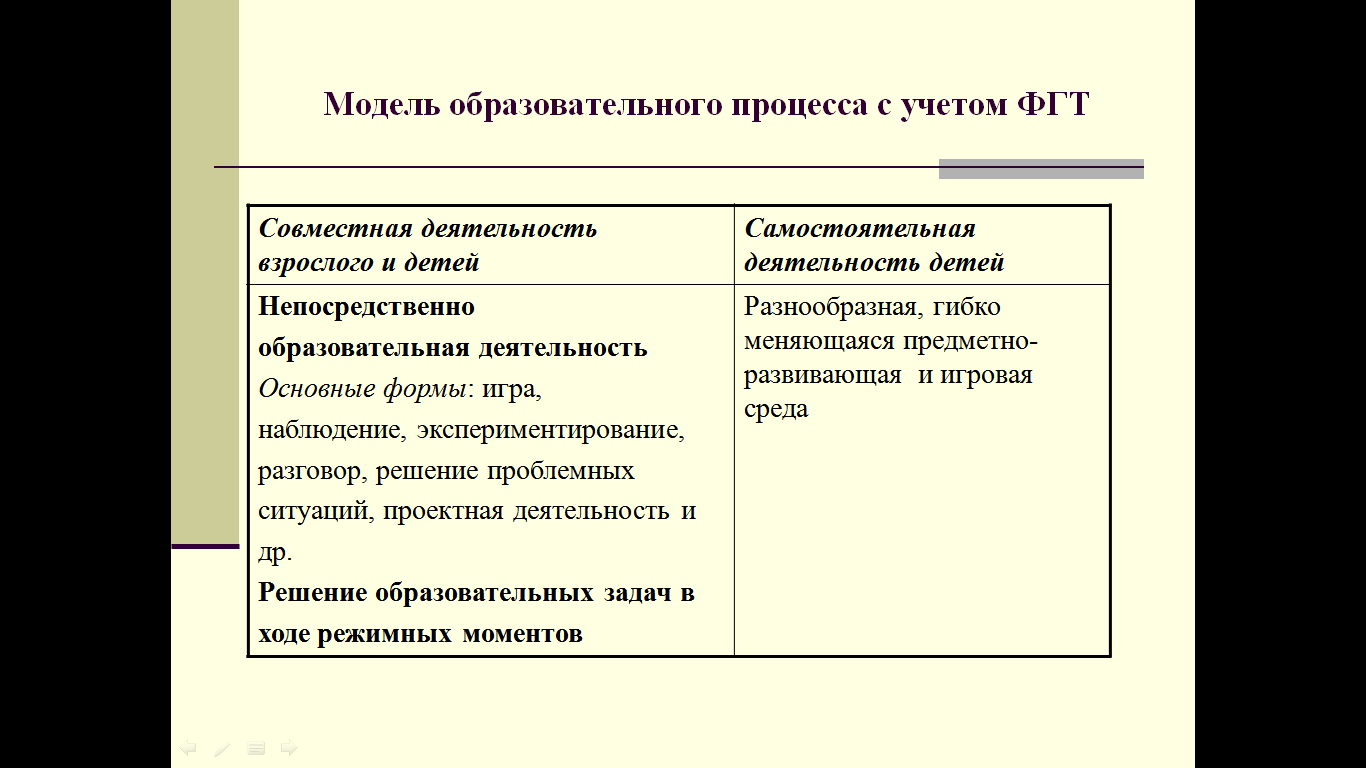 ФГОС
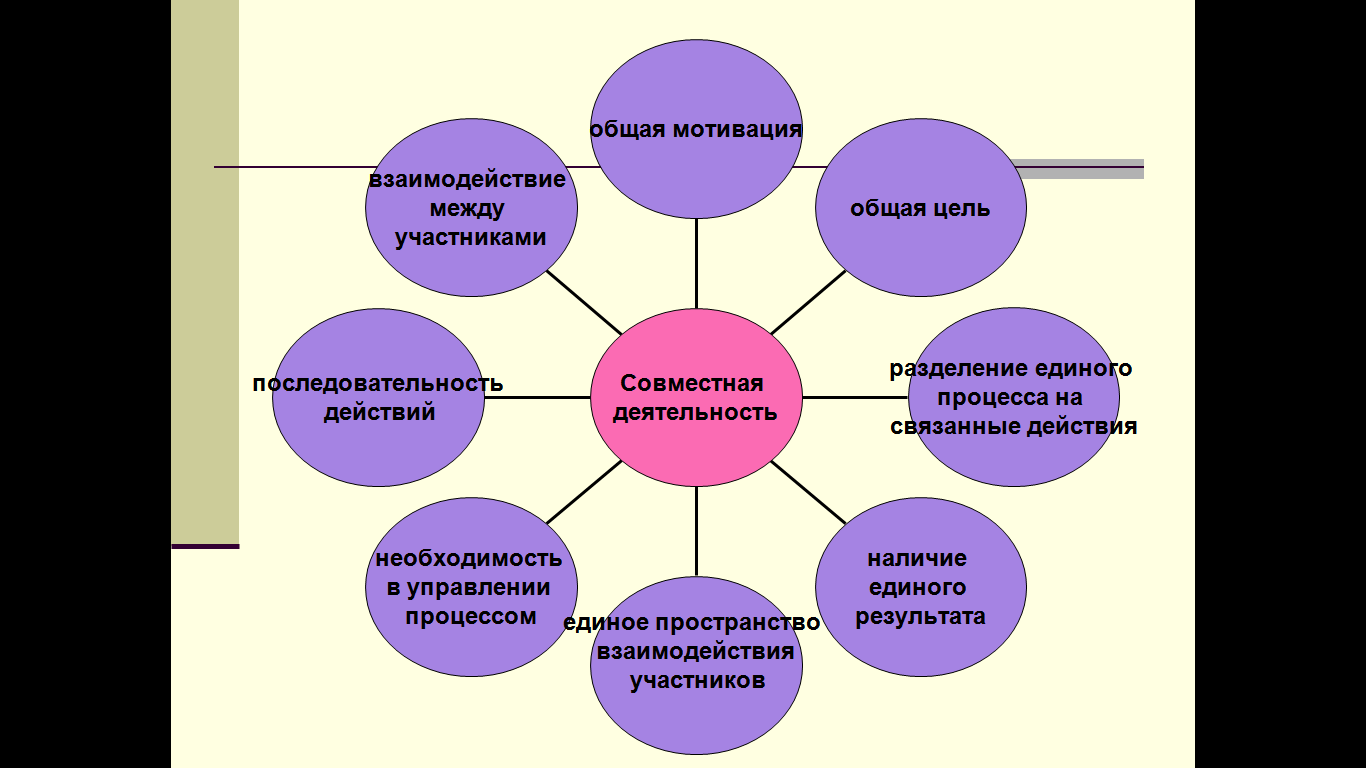 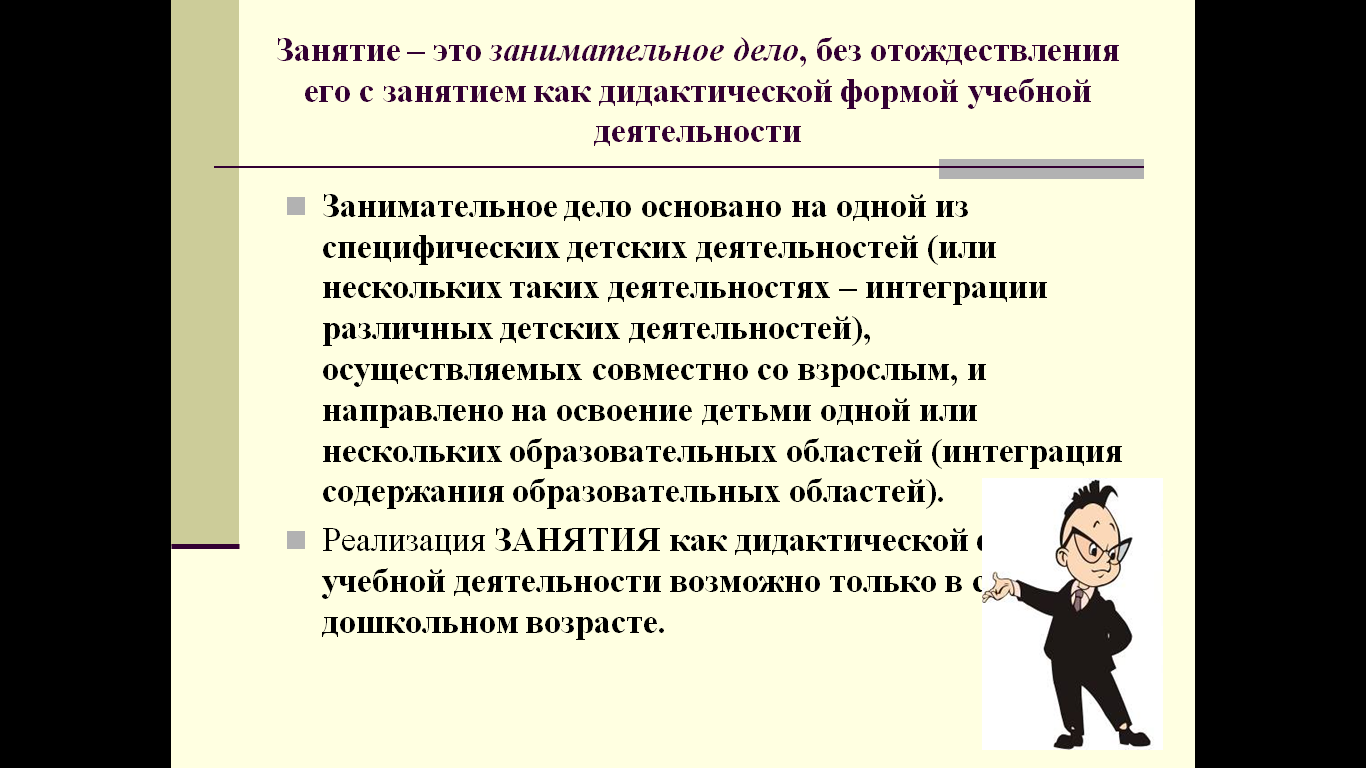 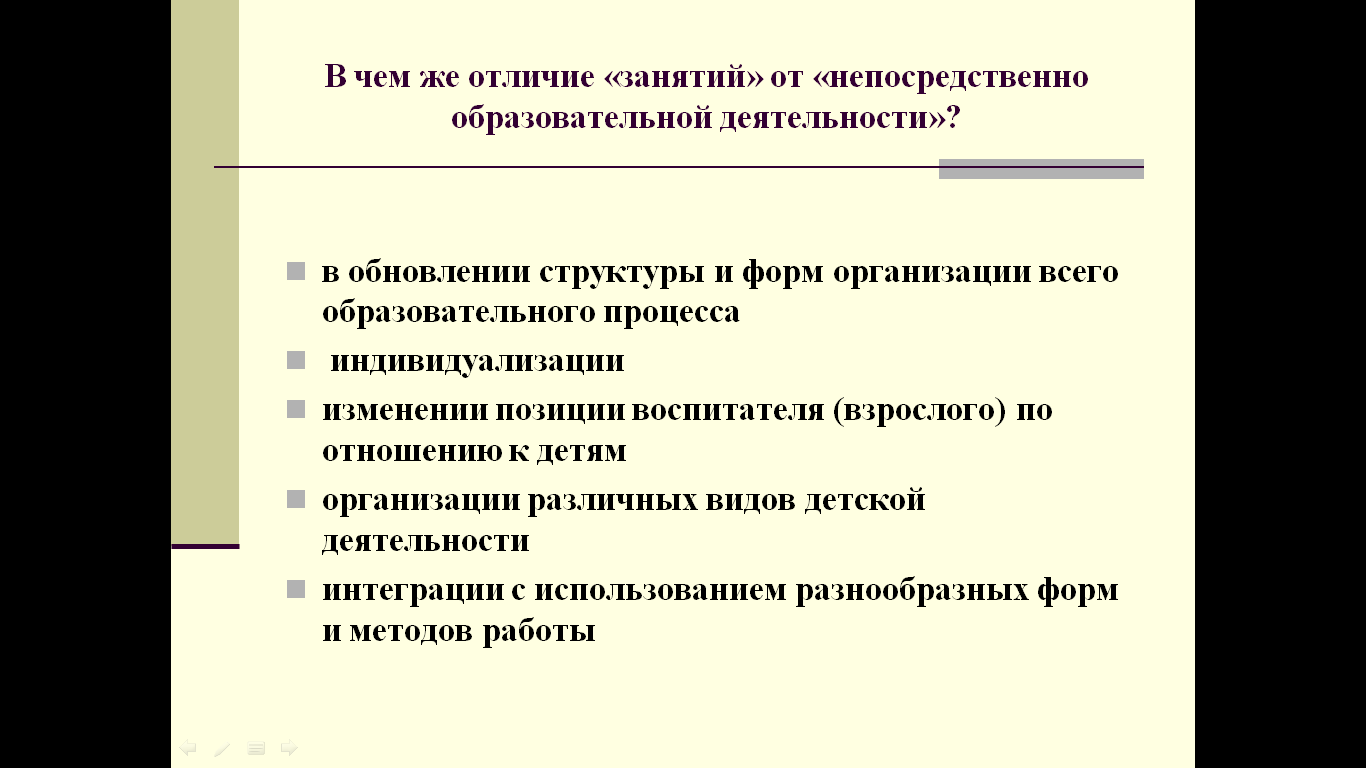 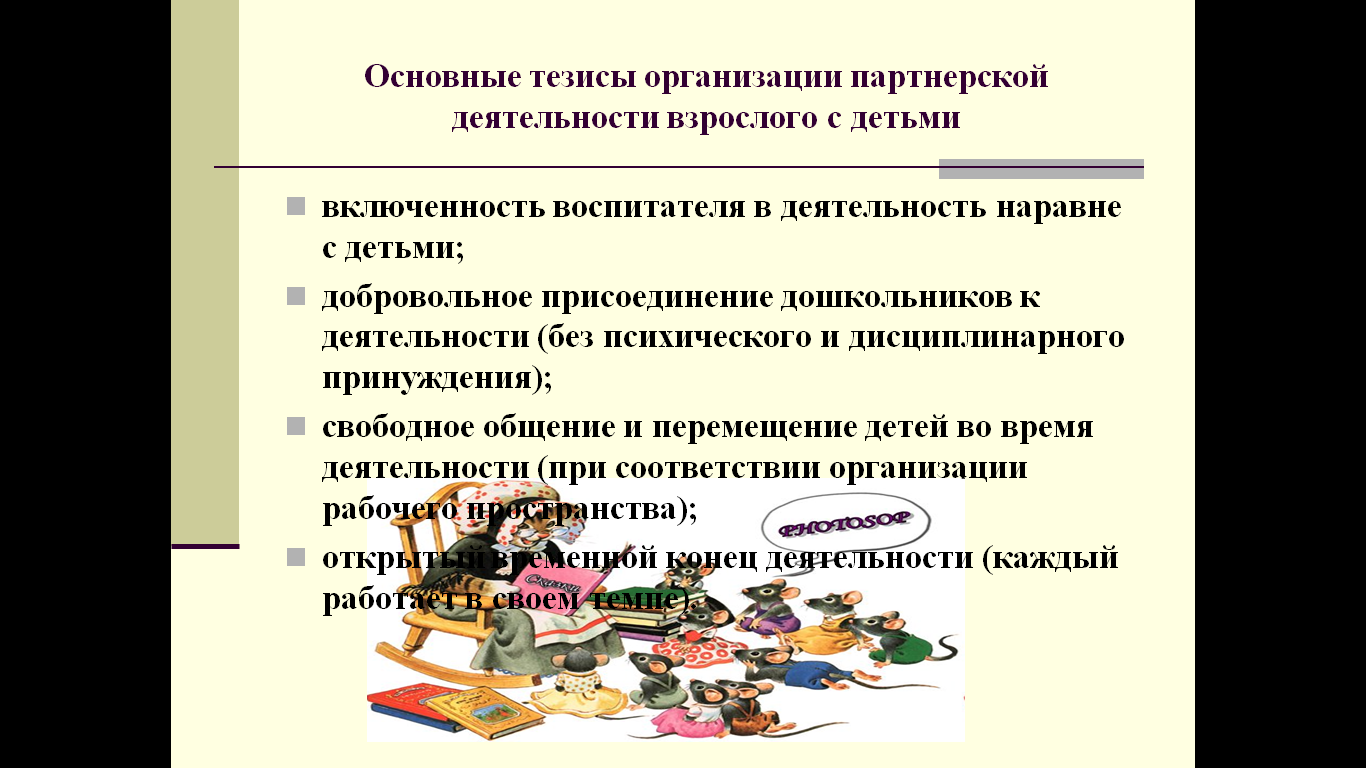 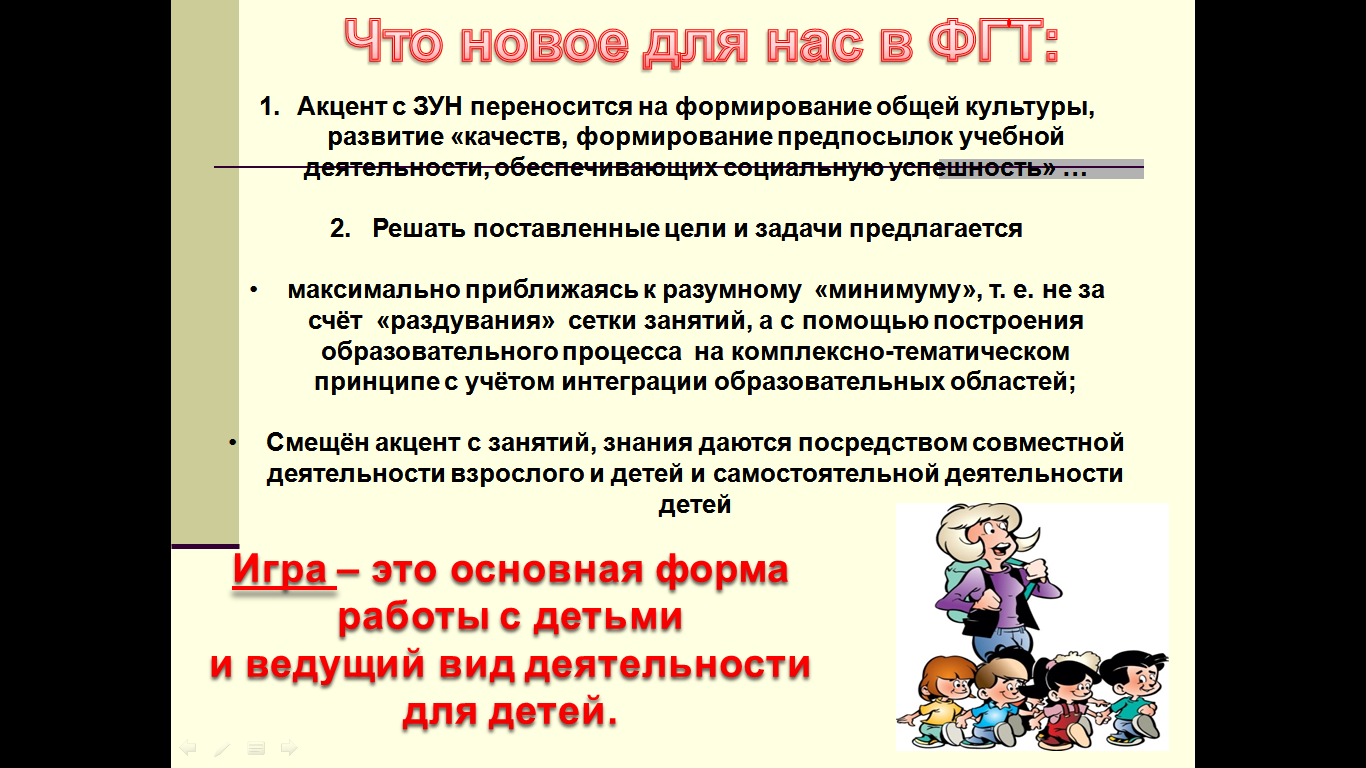 ФГОС
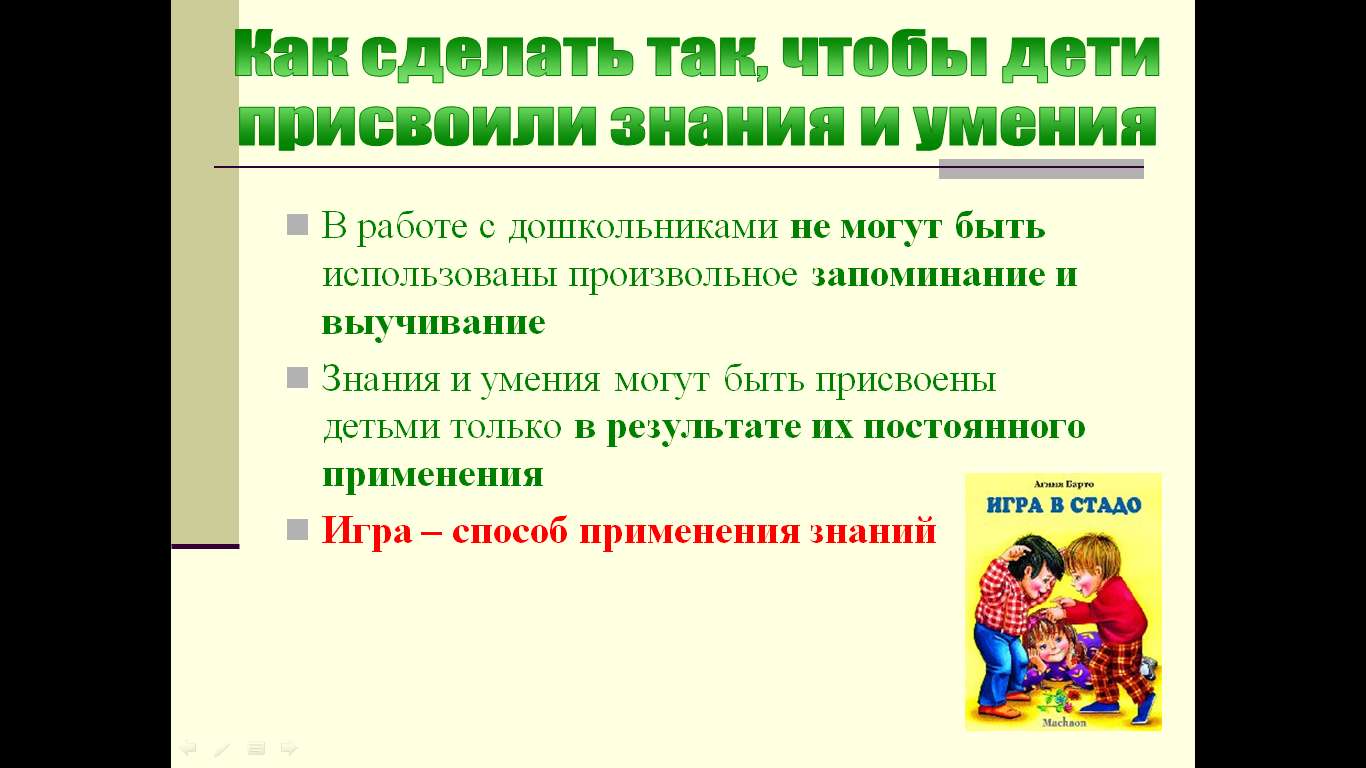 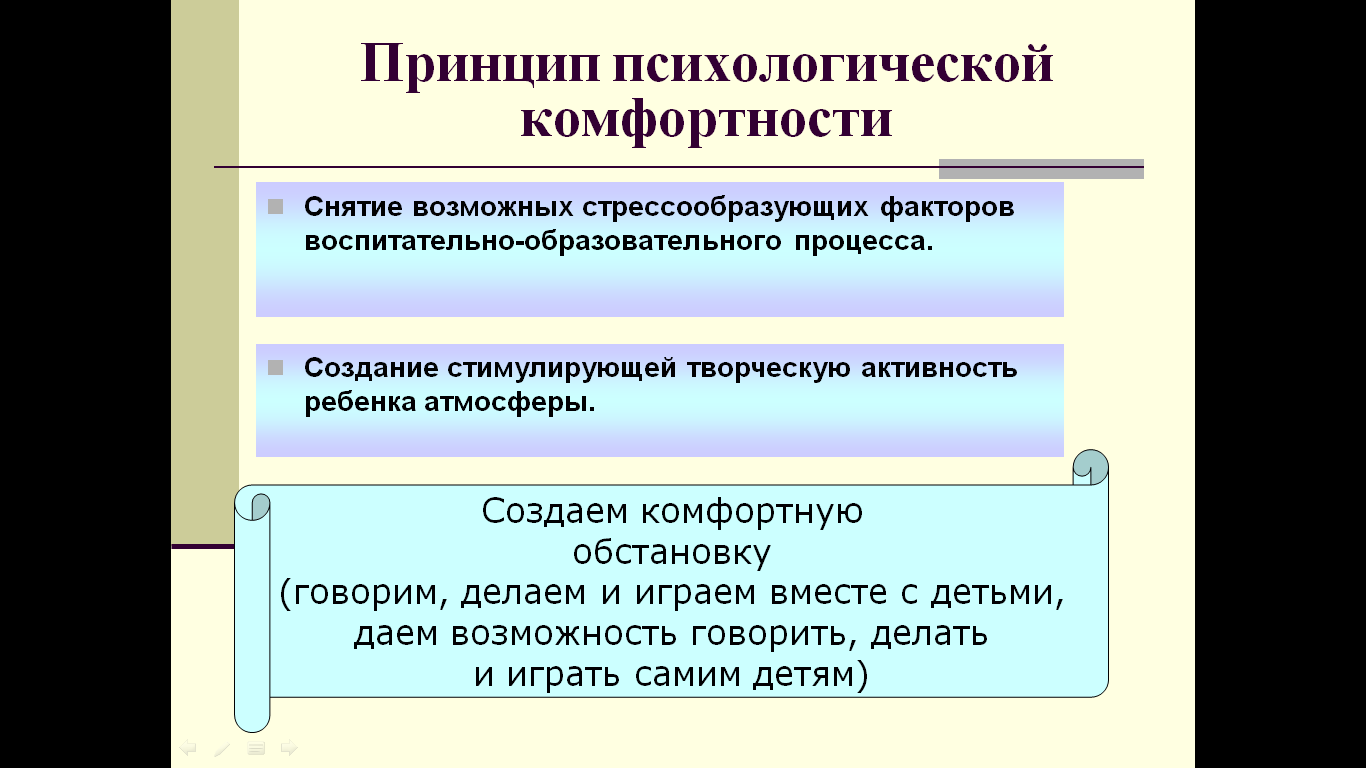 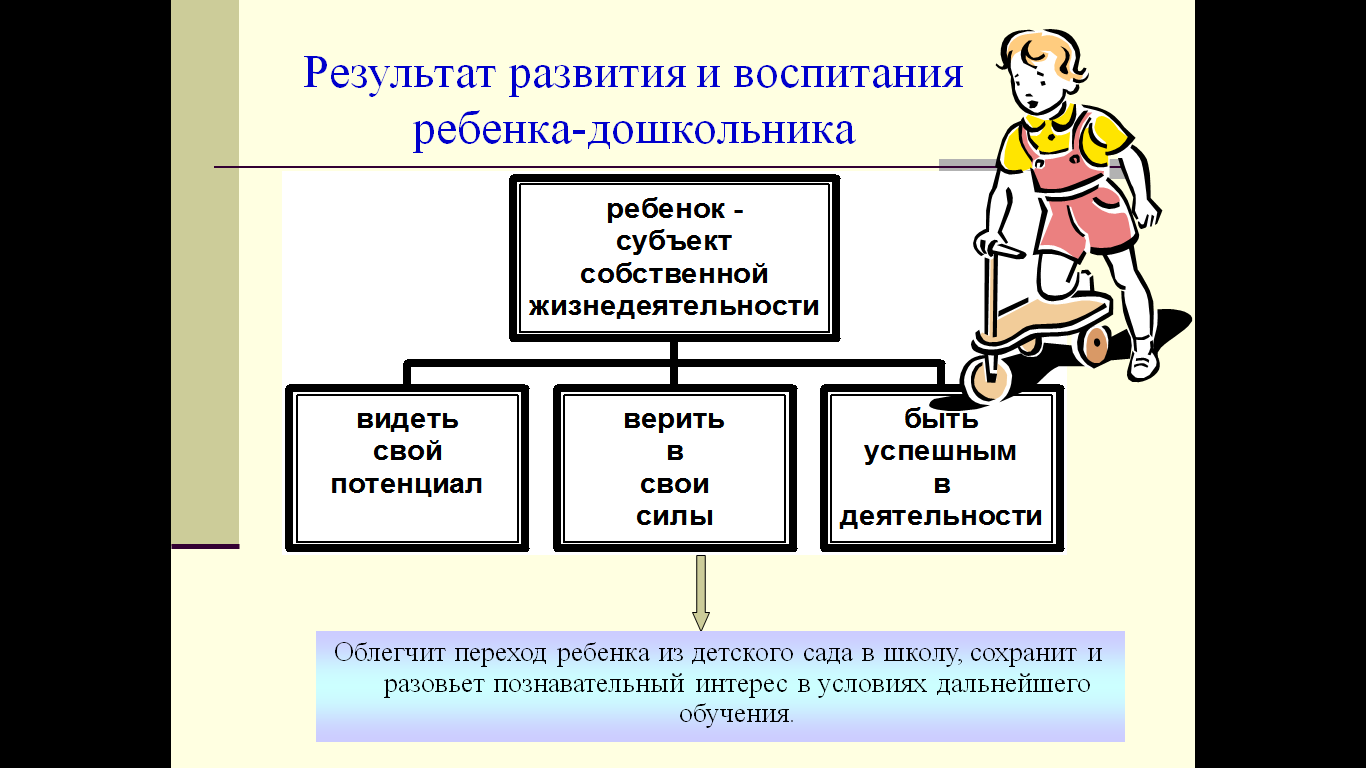